Living Management
เรื่อง

ความสำคัญของการจัดการดำเนินชีวิต
การดำเนินชีวิตเป็นสิ่งที่สำคัญมากเพราะถ้าจัดชีวิตให้มีระเบียบได้ก็จะช่วยส่งเสริมให้คนเรามีโอกาสก้าวหน้าได้เช่นกัน เนื่องจากคนที่รู้จักบริหารจัดการชีวิตตัวเองได้นั้น จะรู้ว่าควรทำอะไร ทำเมื่อไร และทำอย่างไร ชีวิตของเราก็จะดำเนินไปอย่างเป็นขั้นเป็นตอน มีความก้าวหน้าไปทีละขั้น ๆ แต่ถ้าหากไม่สามารถจัดการดำเนินชีวิตให้เหมาะสมได้ ชีวิตก็จะยุ่งเหยิง ไม่มีการจัดระเบียบตัวเอง ทำอะไรก็ติดขัดมีอุปสรรคเสมอ ในการทำงานนั้นคนทำงานสามารถจัดระเบียบชีวิตตัวเองได้โดยเริ่มต้นจากเรื่องเล็ก ๆ ใกล้ ๆ ตัวก่อน เพื่อเสริมสร้างนิสัยที่ดีให้การทำงานเป็นไปด้วยความราบรื่น
ตัวอย่างการจัดการดำเนินชีวิตอย่างง่าย เช่น
จัดเก็บโต๊ะทำงานให้เรียบร้อย   เพราะถ้าจัดไม่เรียบร้อยเวลานั่งทำงานก็ต้องหาที่ว่างที่พอจะทำงานได้เท่านั้น แถมถ้าใครมาจัดให้เป็นต้องหาข้าวของไม่เจอ เพราะมันเรียบร้อยเกินไป ทำให้ทุกสิ่งทุกอย่างอยู่ผิดที่ผิดทาง การดำเนินชีวิตจะขาดระเบียบและไม่มีระบบ
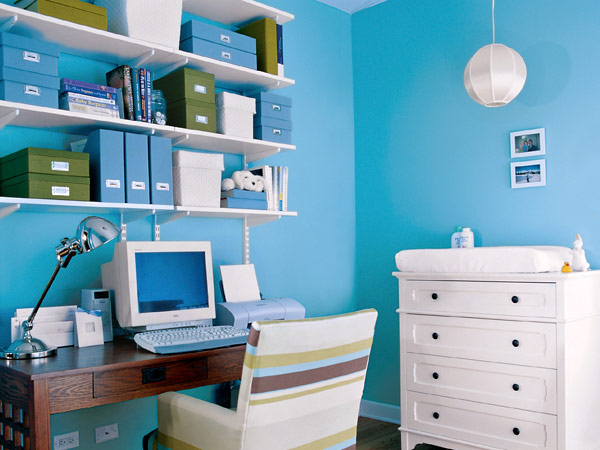 เอกสารสำคัญจัดเก็บให้เรียบร้อย ขึ้นชื่อว่าเอกสารสำคัญแล้วล่ะก็ ควรเก็บไว้ในที่ปลอดภัย ไม่ควรวางระเกะระกะ ที่ใครต่อใครก็เปิดอ่านได้ หรืออาจหายได้ หากมีเอกสารสำคัญ ควรเก็บให้มิดชิดในที่ที่ตัวเราเท่านั้นสามารถเข้าถึงได้
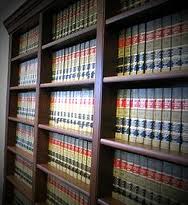 สร้างปฏิทินเตือนความจำถึงสิ่งที่จะต้องทำ ซึ่งอาจจดไว้บนปฏิทินตั้งโต๊ะที่โต๊ะทำงาน หรือในคอมพิวเตอร์ หรือในโทรศัพท์มือถือ เพื่อที่จะไม่พลาดกิจกรรมต่างๆที่เรารับผิดชอบต้องทำ 
จัดเวลาสำหรับวันพักผ่อนของตัวเอง เมื่อทำงานเต็มที่ทั้งสัปดาห์แล้ว ก็ควรวางแผนให้รางวัลตัวเองในวันหยุดด้วยงานอดิเรกที่ชอบ เช่น อ่านหนังสือ ดูหนัง จัดสวน นัดเจอเพื่อนเก่า หาร้านอาหารอร่อย ๆ รับประทานนอกบ้านกับครอบครัว ผ่อนคลายให้เต็มจะได้มีพลังกลับมาทำงานอย่างเต็มที่อีกครั้ง
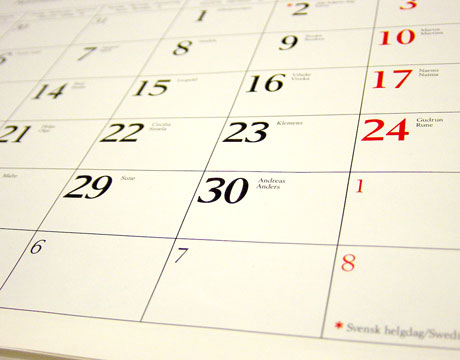 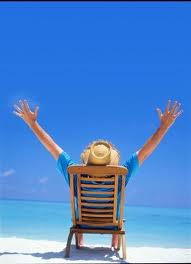